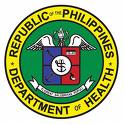 BASIC TRAINING FOR BARANGAY HEALTH WORKERS 
Calasiao, Pangasinan
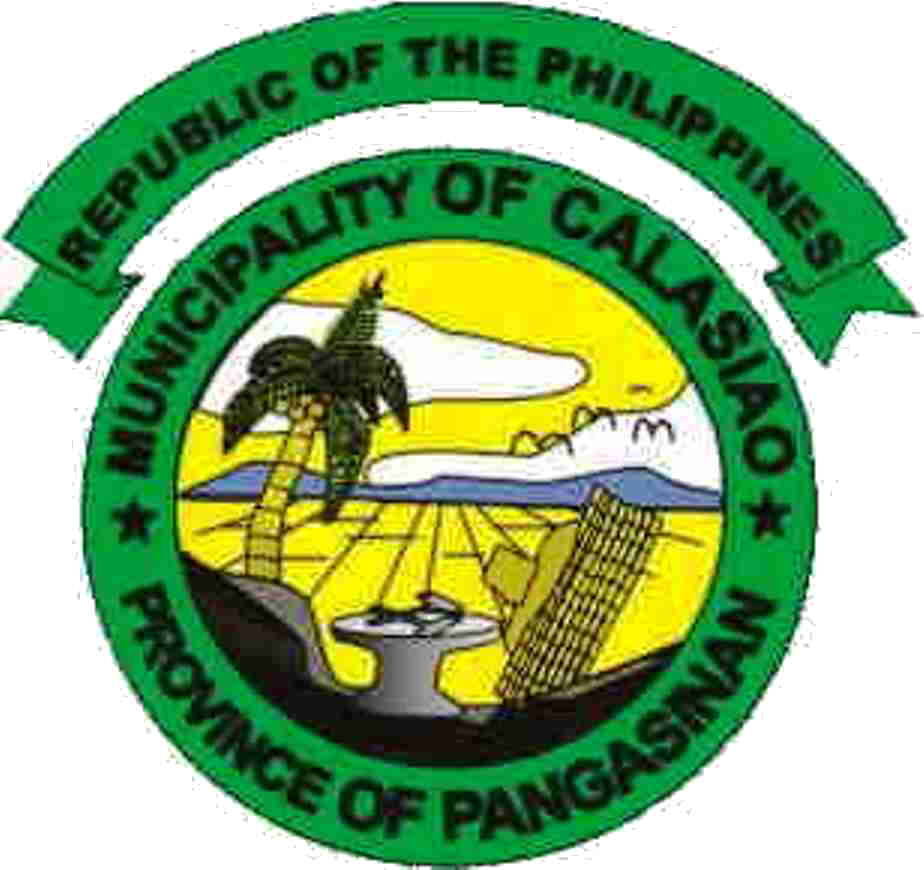 POSTPARTUM CARE
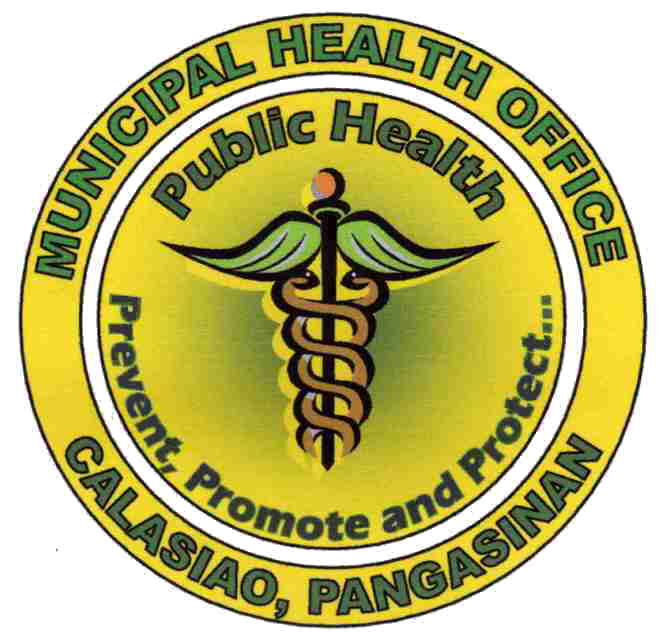 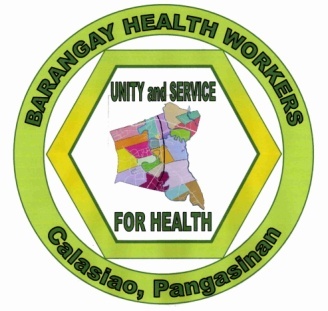 The postpartum refers to the mother’s period of recovery after delivery. This is very important for the mother to regain her strength and to take care of her newborn who needs a lot of attention.
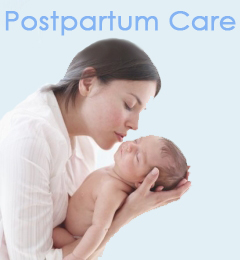 Problems could still arise for both mother and child at this time. It is important that a BHW should know what to do during postpartum visits in case the midwife is not around.
This is also the best time to offer the opportunity to support breastfeeding and provide family planning and services.
A. PROPER NEWBORN CARE
1.Care of the cord
The baby’s is a common site of infection. To prevent infection, the baby’s cord must be kept clean and dry. In fact, it is better not to use a belly band for faster drying. It is also advisable that baby diapers do not cover the navel so that the cord does not get wet with urine.
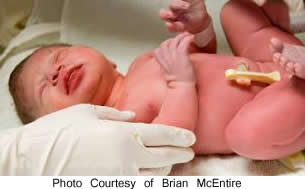 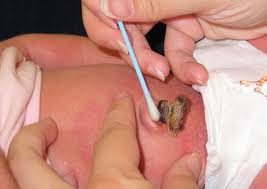 If the cord appears normal, just pour 70% alcohol directly on the cord for quick drying.
If there is bleeding, discharge or bad smell, refer the newborn to a midwife right away.

NEVER, NEVER PULL THE CORD STUMP!!
2. Later care of the infant
a) Baby’s bath
		During home visits, if you meet mothers who cannot bathe their babies properly, you have to demonstrate how to them how and observe when it is their turn to bath their babies.
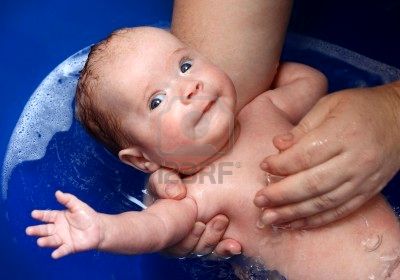 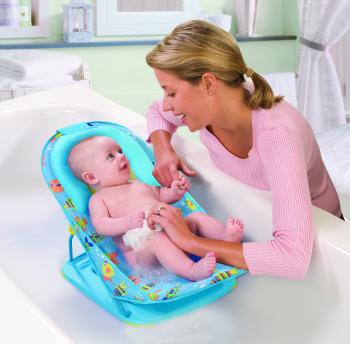 b) Ways of protecting the  newborn from infection
After giving the baby a bath and keeping him/her warm, there may be other problems that should be prevented.. 
What should mothers do to protect her baby from infection?
There are many important steps in making sure that the baby is healthy and happy. The importance of cleanliness, both personal (mother and child) and environmental factors should be considered.
washing of hands thoroughly before breastfeeding
washing and ironing the newborn’s clothes 
cleaning the house very well. This will protect the newborn from houseflies, mosquitoes and others pests.
emphasize the protection that breastfeeding and immunization will give to the baby. 
care should also be given that a sick person is not allowed to handle the baby because the baby can be easily infected.
B. POSTPARTUM CARE
1. Practices observed
During the postpartum period, women should pay attention to their health. They should eat well and resume normal physical activities when they feel able. They can also do exercises to help regain their strength.
In your barangay, what are the common practices of mothers after delivery? Which of these are good?
Which are harmful and should be changed?
Practices That Must Be Discontinued:

 Throwing the colostrums away because  it is believed to be “spoiled” milk
 Sitting over burning coal to keep perineum warm 
 Refraining from taking a bath for weeks or a month after childbirth
 Putting ashes on baby’s cord stump
Good Practices:

Breastfeeding right after delivery
Using boiled guava leaves for washing perineum
Cleaning the breast before feeding the baby
Eating food rich in Calcium (sea shells), iron (malunggay leaves), etc.
2. Proper nutrition of lactating mothers
The postpartum period begins after the delivery of the baby and ends when the mother's body has returned as closely as possible to its pre-pregnant state. This period usually lasts six to eight weeks. 
After delivery, all mothers need continued nutrition so that they can be healthy and active and able to care for their baby. Nutrient needs of the mother during breastfeeding include increased need for energy, vitamins and minerals, and water.
During the first months of your baby's life 
    you should eat good food and get plenty 
    of sleep over and above anything else.
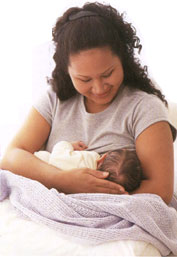 C. PROBLEMS OF THE NEWBORN AND POSTPARTUM MOTHERS
1.Identifying babies with health problems.
Some babies are born with one or more health problems. 
	Here are the characteristics of babies with health problems:
Bluish around the mouth , bluish hands, feet and body
Birthweight below 2,500 grams
Cleft lip and palate
With bleeding or infected cord stump
Thin loose skin
Suffering from tetanus neonatorum
Immediate action is needed. RUSH THE BABY TO THE NEAREST HEALTH FACILITY.
2. Postpartum Complications
Serious complications can still develop after a woman has given birth. She should be taken to a hospital immediately if she has any of the ff. signs:
Eclampsia (shown by convulsions, headaches, vomiting, high blood pressure)
Infection (shown by high fever and pain in the abdomen)
Hemorrhage (heavy bleeding )
Sepsis (vaginal discharge with a bad smell )
Fistula (shown by urine or feces leaking from vagina)
D. BREASTFEEDING
Breastfeeding mothers tend to forget that they need to care for themselves as well as the baby. They are so consumed with remembering when the baby's last feeding was, and making sure their positioning and latch are correct that they often leave their own well-being at the doorstep. It is essential that the mother take charge of her own needs as well as the baby's. 

While during breastfeeding, an adequate and well-balanced diet is needed for continuous milk supply to give all the nutritional needs of the baby exclusively for six months and onwards.
E. ADVANTAGES OF CHILD SPACING
Baby can be born at the right time and have a healthy weight.
Baby can develop well because Mom can give lots of attention to the baby.
Mom will have more energy and be less "stressed out".
Mom will have more time to bond with the baby.
Future babies will be healthier because Mom's body had enough time to replace nutrient stores before getting pregnant again.
E. ADVANTAGES OF CHILD SPACING
Children who are adequately spaced are better prepared to begin kindergarten, and perform better in school.
Mom has more time to spend with the child and the child receives more attention and assistance with developmental tasks.
Families have more time to bond with each child.
Parents have more time for each other.
Parents can have time to themselves.
Families can have less financial stress
Thank you very much!